TOÁN 1
Tuần 13:
Bài 29: Phép trừ trong phạm vi 10 – Tiết 1
KHỞI ĐỘNG
KHÁM PHÁ
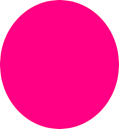 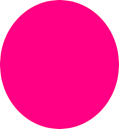 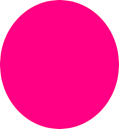 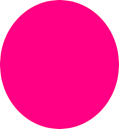 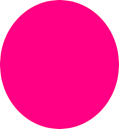 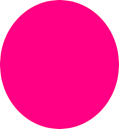 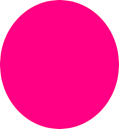 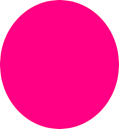 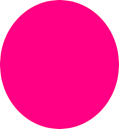 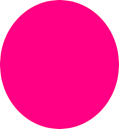 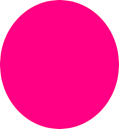 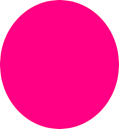 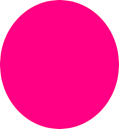 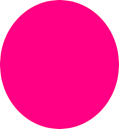 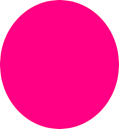 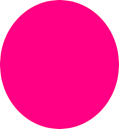 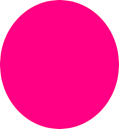 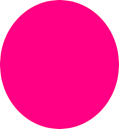 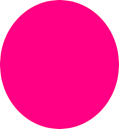 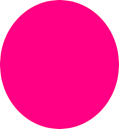 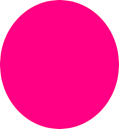 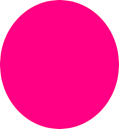 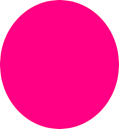 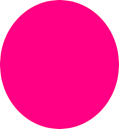 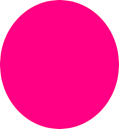 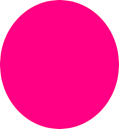 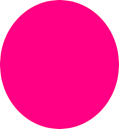 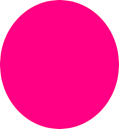 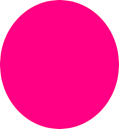 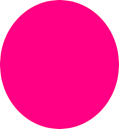 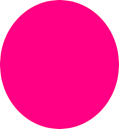 6
7
-
1
=
7 – 2 = 5
9 – 6 = 3
8 – 1 = 7
THỰC HÀNH - LUYỆN TẬP
4
4
5
2
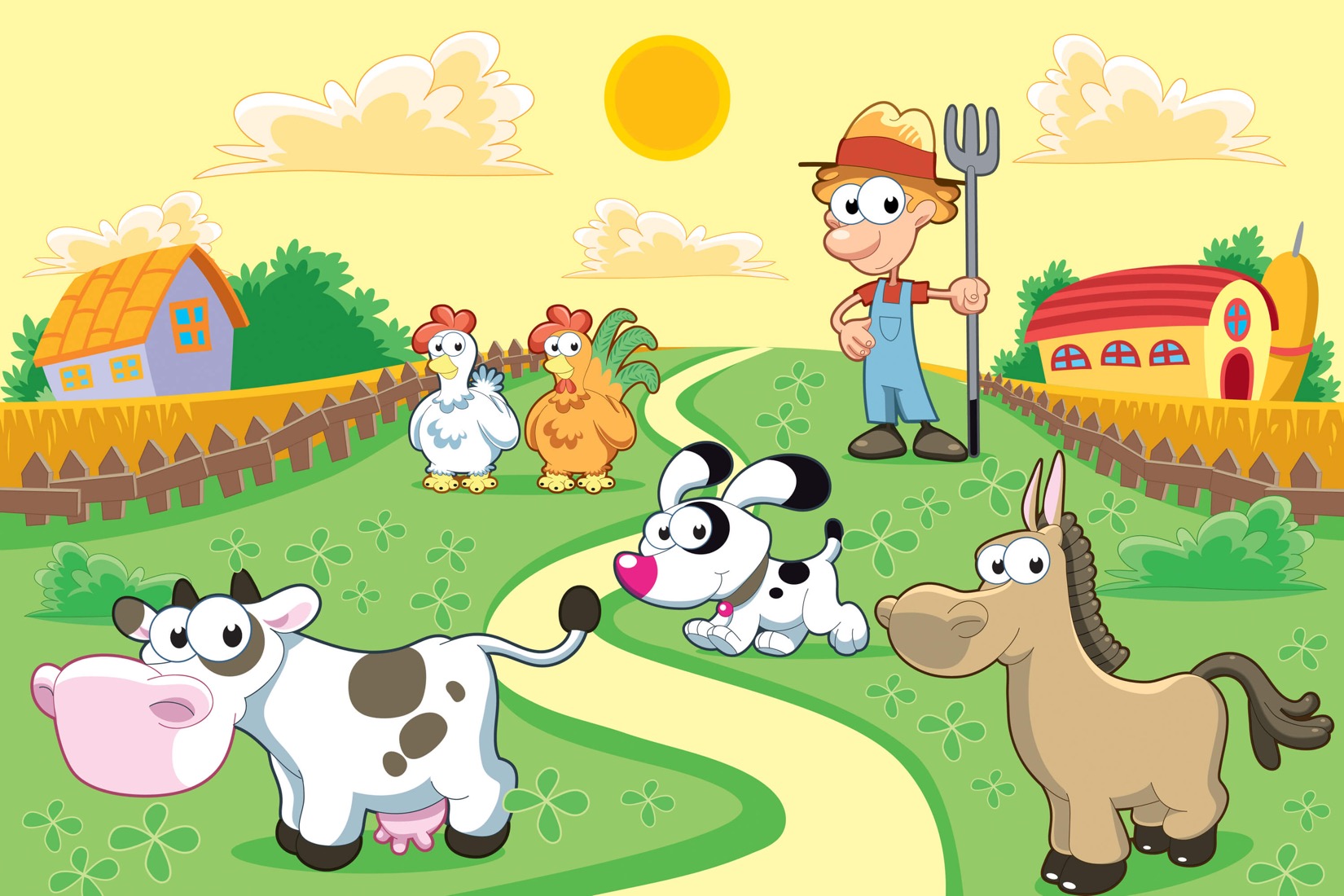 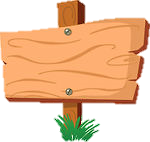 XÂY DỰNG
NÔNG TRẠI
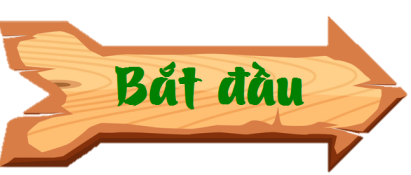 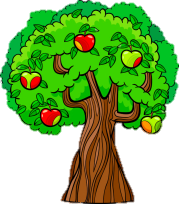 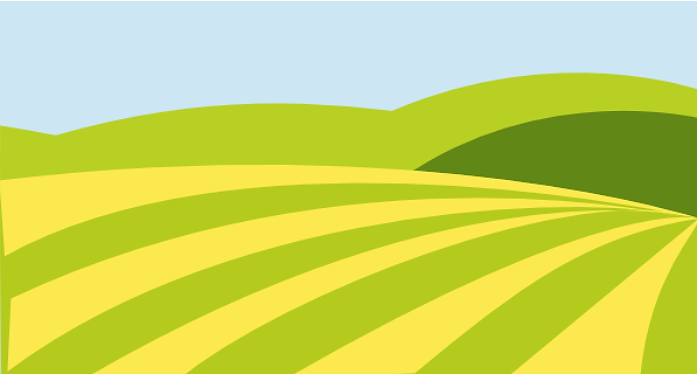 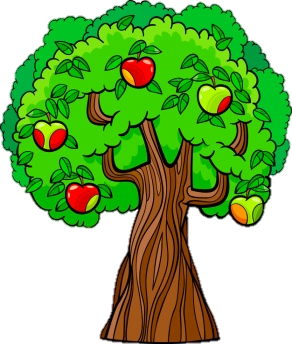 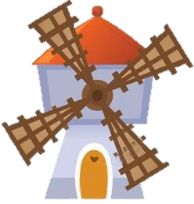 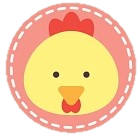 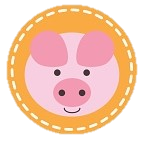 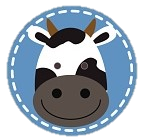 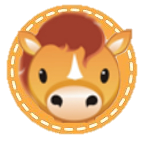 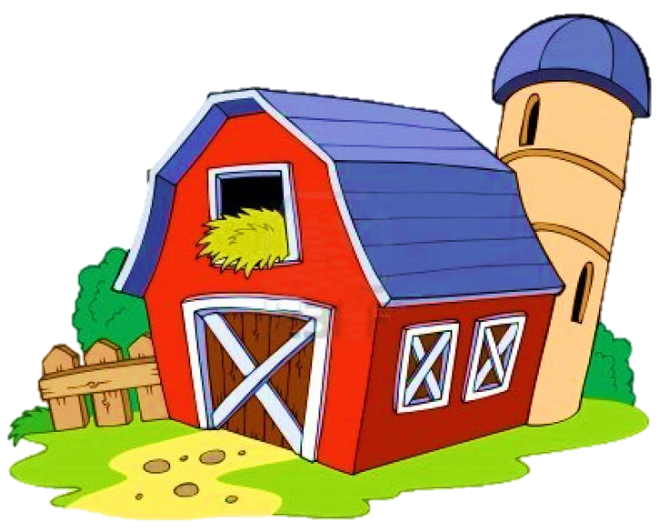 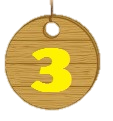 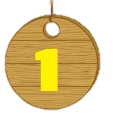 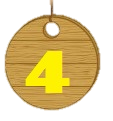 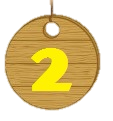 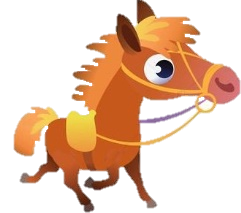 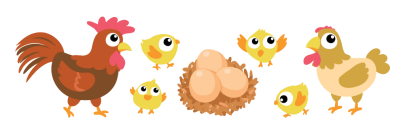 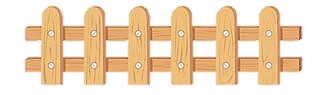 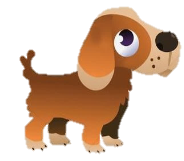 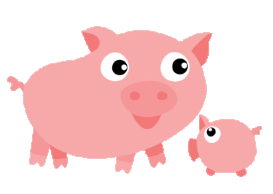 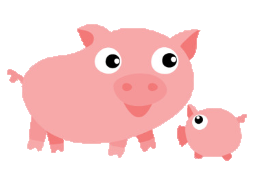 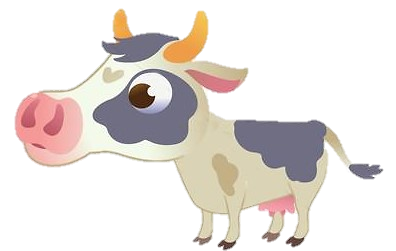 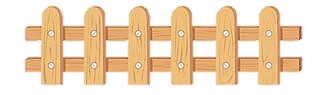 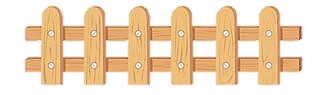 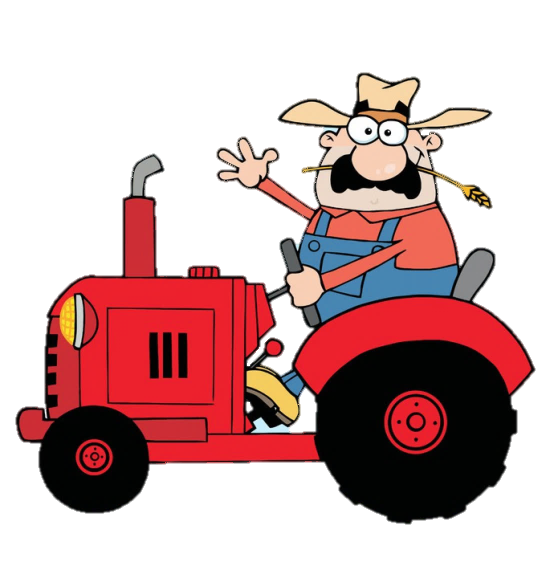 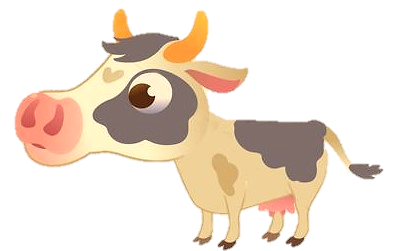 tiếp theo
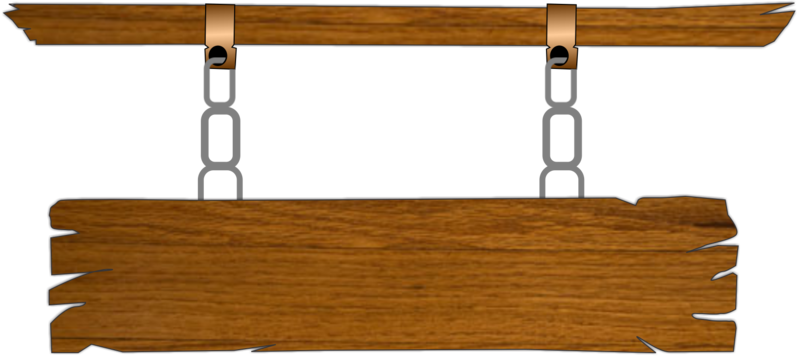 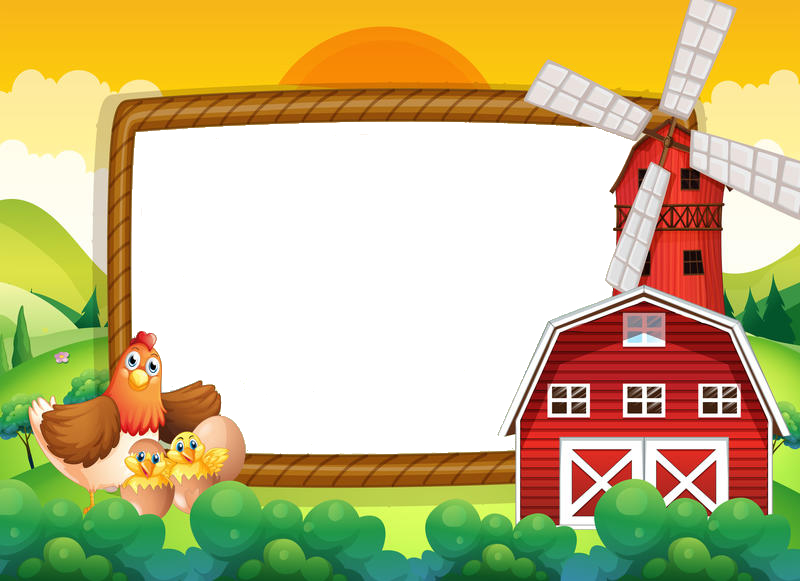 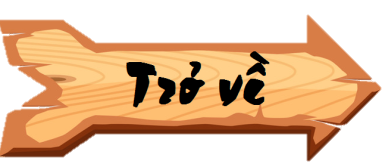 7 - 3 =
7 – 3 = 4
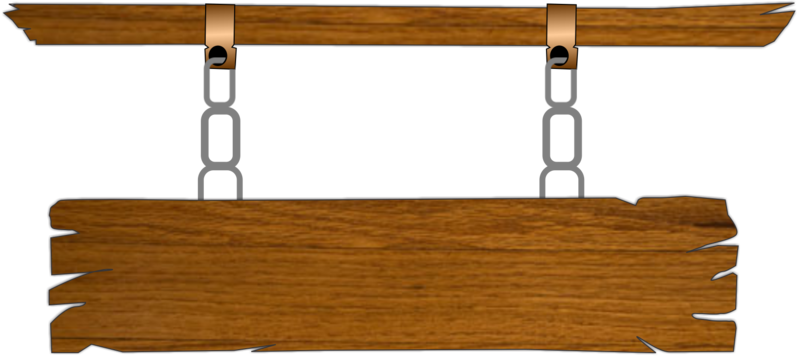 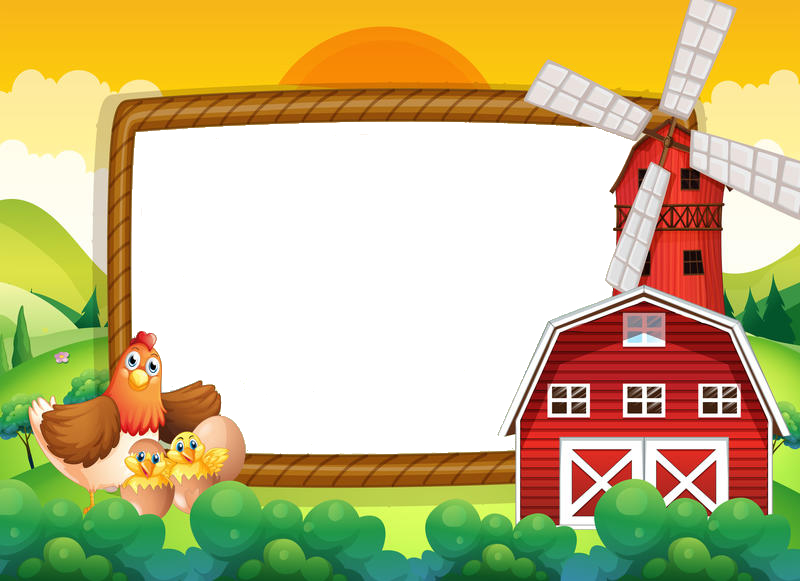 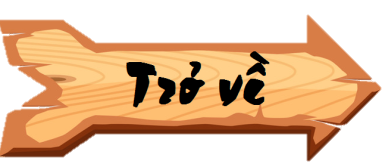 8 - 4 =
8 – 4 = 4
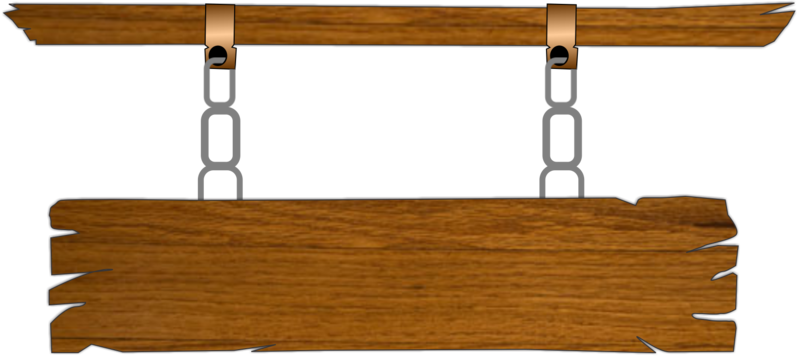 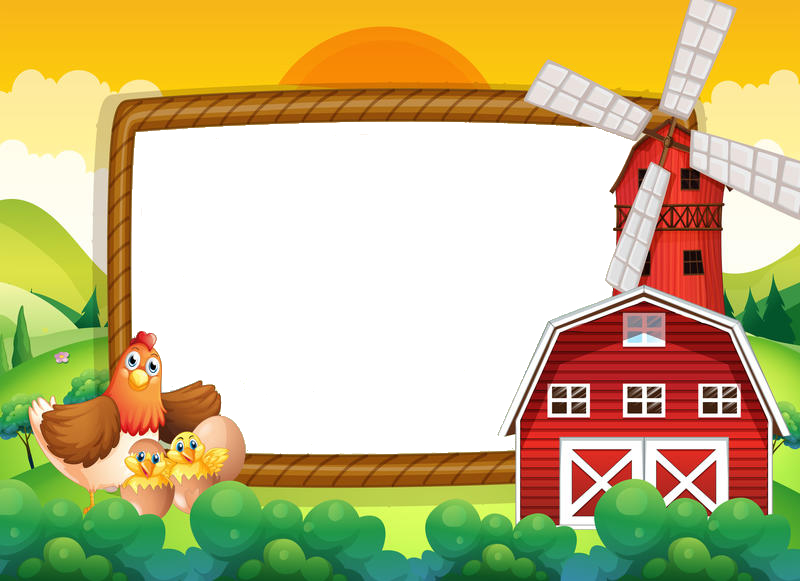 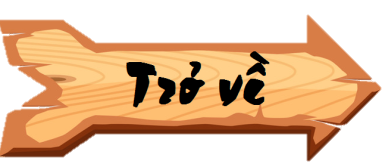 10 - 5 =
10 – 5 = 5
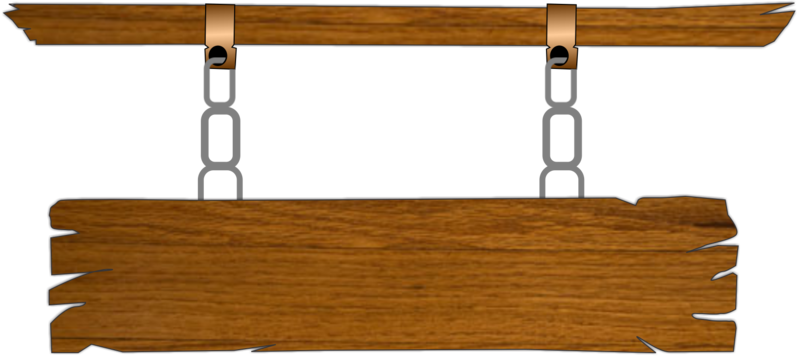 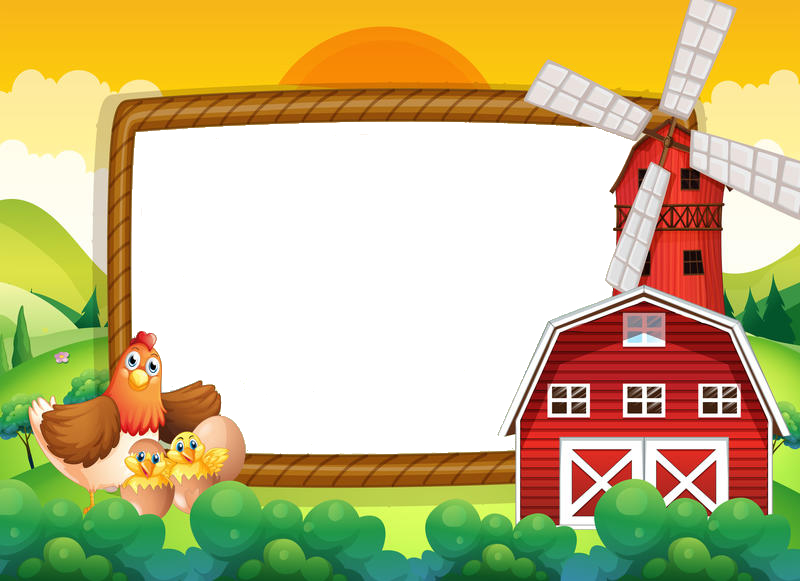 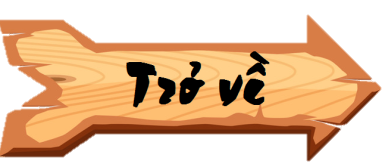 9 - 7 =
9 – 7 = 2
VẬN DỤNG
Các em hãy kể các 
tình huống trong 
thực tế về phép trừ 
trong phạm vi 10
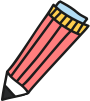 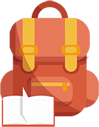 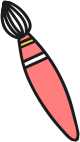 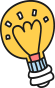 Dặn dò:- Xem lại các phép tính trừ trong phạm vi 10- Tim thêm các tình huống thực tế  về phép trừ trong phạm vi 10- Xem trước bài 2, 3 /65
Chào tạm biệt các em